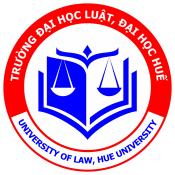 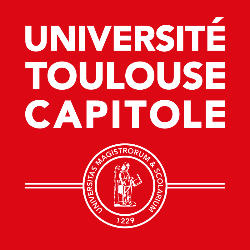 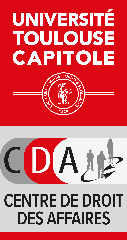 Gia công-nhà thầu và vấn đề bền vững trong chuỗi giá trị: quan điểm về nghĩa vụ pháp lý của sự cảnh giác.
Hội thảo :”KINH DOANH VÀ PHÒNG NGỪA RỦI RO: GÓC NHÌN PHÁP LÝ"
G.Jazottes - Colloque HUE - 25 avril 2023
Những doanh nghiệp  bị đặt dưới nghĩa vụ về cảnh giác
Đề xuất chỉ thị
Các doanh nghiệp được thành lập theo luật của một Quốc gia Thành viên hoặc theo luật của nước thứ ba
Định nghĩa doanh nghiệp :
pháp nhân, 
Công ty tài chính
Bộ luật Thương mại(Đ.225-102-4)
« Mọi công ty mà…
= các công ty có trụ sở  tại Pháp
SA (cty cổ phần) , SCA (cty Hợp vốn cổ phaanf0 , SAS (cty Hợp vốn đơn thuần)
G.Jazottes - Colloque HUE - 25 avril 2023
Những doanh nghiệp  bị đặt dưới nghĩa vụ về cảnh giác
Đề xuất chỉ thị
các công ty được thành lập theo pháp luật của một quốc gia thành viên
trung bình hơn 500 nhân viên và doanh thu ròng hơn 150.000.000 € trên toàn thế giới trong năm tài chính vừa qua
Chưa đạt đến ngưỡng nhưng trung bình có hơn 250 nhân viên và doanh thu ròng hơn 40.000.000 EUR trên toàn thế giới với điều kiện là ít nhất 50% doanh thu ròng này đã đạt được trong một số lĩnh vực nhất định
Bộ luật Thương mại (Đ.225-102-4)
Sau hai kỳ báo cáo tài chính năm liên tiếp 
ít nhất 5.000 nhân viên trong công ty và trong các công ty con trực tiếp hoặc gián tiếp có trụ sở chính đặt trên lãnh thổ Pháp
ít nhất 10.000 nhân viên trong công ty mẹ và trong các công ty con trực tiếp hoặc gián tiếp có trụ sở chính đặt tại lãnh thổ Pháp hoặc nước ngoài
G.Jazottes - Colloque HUE - 25 avril 2023
Những doanh nghiệp  bị đặt dưới nghĩa vụ về cảnh giác
Đề xuất chỉ thị 
cũng áp dụng cho các công ty được thành lập theo luật của nước thứ ba và đáp ứng một trong các điều kiện sau:
Doanh thu ròng hơn 150.000.000 € trong Liên minh
Hoặc doanh thu ròng từ 40.000.000 EUR đến 150.000.000 EUR, trong Liên minh với điều kiện là ít nhất 50% doanh thu ròng trên toàn thế giới đã đạt được trong lĩnh vực rủi ro cao
Bộ luật Thương mại(Đ.225-102-4)
« Mọi công ty mà…
= các công ty có trụ sở  tại Pháp
G.Jazottes - Colloque HUE - 25 avril 2023
Bản chất của rủi ro là đối tượng của nghĩa vụ cảnh giác
Đối tượng chỉ thị. :
nghĩa vụ của công ty đối với các tác động bất lợi thực tế và tiềm tàng

về quyền con người và tác động tiêu cực đến môi trường,

Xác định các vi phạm này trong phụ lục của chỉ thị
Pháp luật Pháp
các biện pháp cảnh giác hợp lý để xác định các rủi ro và ngăn chặn các vi phạm nghiêm trọng về quyền con người và các quyền tự do cơ bản, sức khỏe và sự an toàn của con người và môi trường – Luật “Khí hậu” 22.08.21 : 
Đối với "các công ty sản xuất hoặc kinh doanh các sản phẩm nông nghiệp hoặc lâm nghiệp
"để xác định các rủi ro và ngăn chặn nạn phá rừng liên quan đến việc sản xuất và vận chuyển hàng hóa và dịch vụ nhập khẩu đến Pháp
G.Jazottes - Colloque HUE - 25 avril 2023
Bản chất của rủi ro là đối tượng của nghĩa vụ cảnh giác
Đề xuất của chỉ thị 
'tác động bất lợi đến môi trường ' có nghĩa là tác động tiêu cực đến môi trường do vi phạm bất kỳ điều cấm và nghĩa vụ nào phát sinh từ các công ước quốc tế về môi trường được liệt kê trong Phụ lục, Phần II 
“tác động bất lợi về nhân quyền” có nghĩa là tác động bất lợi đối với những người được bảo vệ do vi phạm bất kỳ quyền hoặc điều cấm nào được liệt kê trong Phụ lục, Phần I, Mục 1, như được quy định trong các công ước quốc tế được liệt kê trong Phụ lục, Phần I, Mục 2
G.Jazottes - Colloque HUE - 25 avril 2023
Định vị rủi ro trong chuỗi giá trị
Pháp luật Pháp
Đề xuất của chỉ thị
Tác động tiêu cực thực tế và tiềm tàng
đối với các hoạt động của chính công ty, các hoạt động của các công ty con 
và các hoạt động chuỗi giá trị được thực hiện bởi các thực thể mà công ty đã thiết lập mối quan hệ kinh doanh
= gia công – thầu
Rủi ro  
phát sinh từ các hoạt động của công ty và của các công ty trực tiếp hoặc gián tiếp kiểm soát, 
cũng như các hoạt động của các công ty gia công- nhà thầu hoặc nhà cung cấp mà mối quan hệ thương mại đã thiết lập được duy trì, khi các hoạt động gắn liền với mối quan hệ này.
= gia công- thầu
G.Jazottes - Colloque HUE - 25 avril 2023
Định vị rủi ro trong chuỗi giá trị
Đề xuất của chỉ thị
Pháp luật Pháp
Quan hệ thương mại đã được thiết lập rõ ràng
« quan hệ với bên giao kết hợp đồng, bên gia công-thầu lại hay mọi thực thể pháp lý » 
“trực tiếp hay gián tiếp)
“kéo dài, có liên quan đến cường độ hoặc thời gian của mối quan hệ“
không cấu thành "một bên không đáng kể hoặc chỉ là phụ của chuỗi giá trị"
Quan hệ thương mại đã được thiết lập :
Quan hệ « thường xuyên, ổn định và đáng kể” 
Án lệ tòa phá án về điều 442-1 Bộ luật Thương mại
G.Jazottes - Colloque HUE - 25 avril 2023
Các phương thức thực hiện nghĩa vụ cảnh giác
Đề xuất chỉ thị
Pháp luật Pháp
Các biện pháp đưa ra
Biện pháp phù hợp:
Có thể đạt được các mục tiêu nghĩa vụ cảnh giác 
Tỷ lệ thuận với mức độ nghiêm trọng và khả năng xảy ra tác động tiêu cực
Khả dụng hợp lý cho doanh nghiệp
Kế hoạch cảnh giác

bao gồm "các biện pháp cảnh giác hợp lý để xác định rủi ro và ngăn ngừa tác hại nghiêm trọng"
G.Jazottes - Colloque HUE - 25 avril 2023
Các phương thức thực hiện nghĩa vụ cảnh giác
Đề xuất chỉ thị
Pháp luật Pháp
Các biện pháp cần đưa ra 
Tích hợp nghĩa vụ cảnh giác vào chính sách của công ty
Xác định các tác động tiêu cực thực tế hoặc tiềm ẩn
Ngăn ngừa và giảm thiểu các tác động tiêu cực tiềm tàng
Chấm dứt các tác động tiêu cực thực tế và giảm thiểu mức độ của chúng
Nội dung kế hoạch
Lập bản đồ rủi ro
Quy trình đánh giá thường xuyên tình hình của các công ty con, công ty gia công- nhà thầu hoặc nhà cung cấp  
Các hành động phù hợp để giảm thiểu rủi ro hoặc ngăn chặn tác hại nghiêm trọng
G.Jazottes - Colloque HUE - 25 avril 2023
Các phương thức thực hiện nghĩa vụ cảnh giác
Đề xuất chỉ thị
Pháp luật Pháp
Các biện pháp cần đưa ra (tiếp theo)

thiết lập và duy trì một quy trình khiếu nại
giám sát hiệu quả chính sách của công ty và các biện pháp cảnh giác 
Thông báo công khai về nghĩa vụ cảnh giác
Nội dung kế hoạch
(tiếp theo)
cơ chế cảnh báo và tập hợp các báo cáo liên quan đến việc tồn tại hoặc phát sinh rủi ro
hệ thống giám sát các biện pháp được thực hiện và đánh giá hiệu quả của chúng
G.Jazottes - Colloque HUE - 25 avril 2023
Các phương thức thực hiện nghĩa vụ 						cảnh giác
Đề xuất chỉ thị
Pháp luật Pháp
Nghĩa vụ của những nhà quản lý
Nghĩa vụ quan tâm theo dõi: xem xét hậu quả của quyết định của mình về các vấn đề bền vững
Thực hiện và giám sát nghĩa vụ cảnh giác: có tính đến sự đóng góp thích đáng của các bên liên quan và các tổ chức xã hội dân sự
Pháp luật chung
Điều 1833, khổ. 2 Bộ luật Dân sự : 
«  Công ty được quản lý vì lợi ích xã hội, có tính đến các vấn đề xã hội và môi trường trong hoạt động của mình. »
G.Jazottes - Colloque HUE - 25 avril 2023
Đề xuất của chỉ thị: nghĩa vụ cụ thể đối với một số công ty
Chống biến đổi khí hậu
Các công ty được thành lập theo pháp luật của một quốc gia thành viên : 
trung bình hơn 500 nhân viên với doanh thu ròng hơn 150.000.000 € trên toàn thế giới  
Các công ty được thành lập theo pháp luật của nước thứ ba :
doanh thu ròng hơn 150.000.000 € trong Liên minh
G.Jazottes - Colloque HUE - 25 avril 2023
Đề xuất của chỉ thị: nghĩa vụ cụ thể đối với một số công ty
Chống biến đổi khí hậu (tiếp theo)

Lập kế hoạch để đảm bảo rằng mô hình kinh doanh và chiến lược của công ty tương thích với quá trình chuyển đổi sang nền kinh tế bền vững và hạn chế sự nóng lên toàn cầu ở mức 1,5°C theo thỏa thuận Paris
Nếu rủi ro lớn đối với hoạt động của công ty hoặc tác động lớn của những hoạt động này : mục tiêu giảm phát thải trong kế hoạch. 
Xem xét việc tuân thủ các nghĩa vụ này khi xác lập khoản bồi thường biến đổi
G.Jazottes - Colloque HUE - 25 avril 2023
Các chế tài đối với việc không tuân thủ nghĩa vụ cảnh giác
Đề xuất chỉ thị
Pháp luật Pháp
Thành lập cơ quan giám sát 
Yêu cầu cung cấp thông tin
Tiến hành các cuộc điều tra 
Ra lệnh hành động khắc phục
Ra lệnh đình chỉ hành vi phạm tội
Áp đặt chế tài tài chính
Áp dụng các biện pháp tạm thời
Biện pháp chấm dứt vi phạm 
Thông báo tuân thủ,
Không thành công sau 3 tháng : 
Chuyển đến tòa án tư pháp để tòa ra quyết định, là một hình phạt, buộc tuân thủ
G.Jazottes - Colloque HUE - 25 avril 2023
Các chế tài đối với việc không tuân thủ nghĩa vụ cảnh giác
Đề xuất chỉ thị
Pháp luật Pháp
Trách nhiệm 
Thất bại liên quan đến việc ngăn chặn các tác động tiêu cực tiềm ẩn và loại bỏ các tác động tiêu cực thực tế
do hành vi vi phạm này, một tác động bất lợi lẽ ra phải được xác định, tránh, giảm nhẹ, loại bỏ hoặc giảm thiểu bằng các biện pháp thích hợp đã xảy ra và dẫn đến thiệt hại
Trách nhiệm 
Các điều kiện của thông luật:
Vi phạm các nghĩa vụ liên quan đến nghĩa vụ cảnh giác
Trách nhiệm sửa chữa những thiệt hại mà lẽ ra việc thực hiện các nghĩa vụ này có thể giúp tránh được
Thẩm quyền: Tòa án Paris
G.Jazottes - Colloque HUE - 25 avril 2023
Các chế tài đối với việc không tuân thủ nghĩa vụ cảnh giác
Đề xuất chỉ thị
Pháp luật Pháp
Trách nhiệm 
Tác động tiêu cực do hoạt động của một đối tác gián tiếp (mối quan hệ kinh doanh được thiết lập rõ ràng)
Doanh nghiệp không phải chịu trách nhiệm nếu các biện pháp thích hợp đã được thực hiện
Trừ khi không đủ lý lẽ hợp lý
Trách nhiệm 
Thông luật 
Không chịu trách nhiệm về vi phạm của người khác
G.Jazottes - Colloque HUE - 25 avril 2023
Các chế tài đối với việc không tuân thủ nghĩa vụ cảnh giác
Đề xuất chỉ thị
Pháp luật Pháp
Thẩm quyền của từng nước thành viên: 
Đặt ra các quy tắc liên quan đến các chế tài áp dụng đối với các hành vi vi phạm nghĩa vụ cảnh giác
Các hình phạt hiệu quả, tương xứng và có tính răn đe
Loại trừ khỏi mua sắm công
Chế tài không bắt buộc 
Điều 2141-7-1 Bộ luật Mua sắm công
G.Jazottes - Colloque HUE - 25 avril 2023
Cảm ơn sự lắng nghe 	của quý vị
G.Jazottes - Colloque HUE - 25 avril 2023